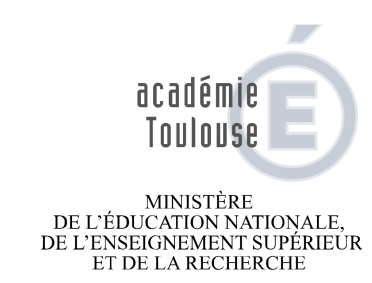 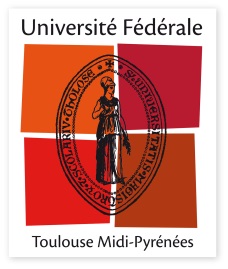 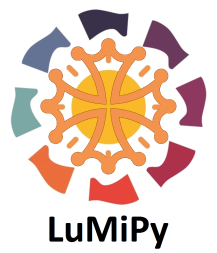 des couleurs dans le spectre
Réunion des professeurs référents


2 juin 2015
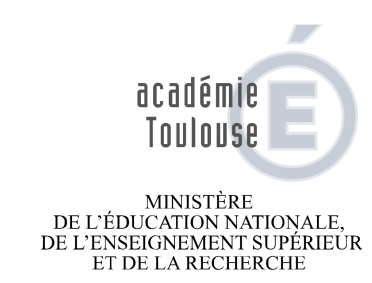 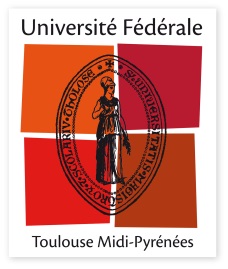 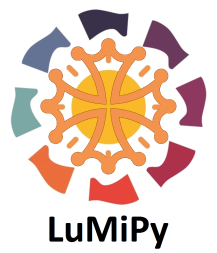 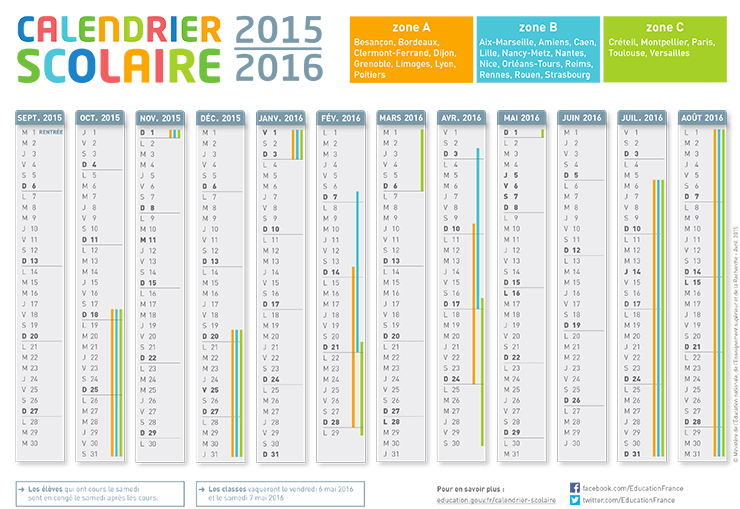 Calendrier 

Livraison des châssis: fin juin
Travail en classe: septembre – décembre
Restitution des châssis: 4 décembre
Colloque scientifique des élèves: 16 décembre
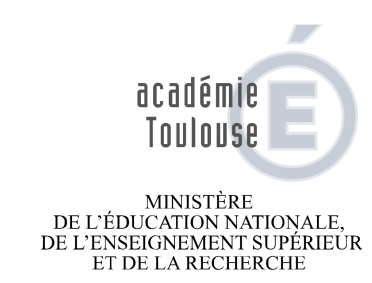 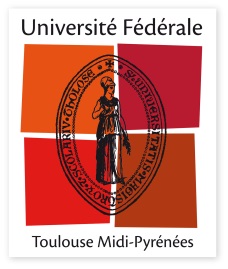 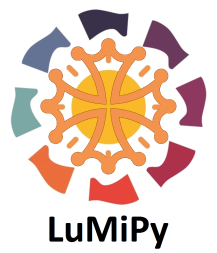 Domaines spectraux
du visible (collège): 16-17 classes
1
2
3
4
5
6
7
8
9
10
11
12
13
14
15
16
17
18
19
20
21
de l’invisible (Lycée): 11-12 classes
F: UVA
E1: IR
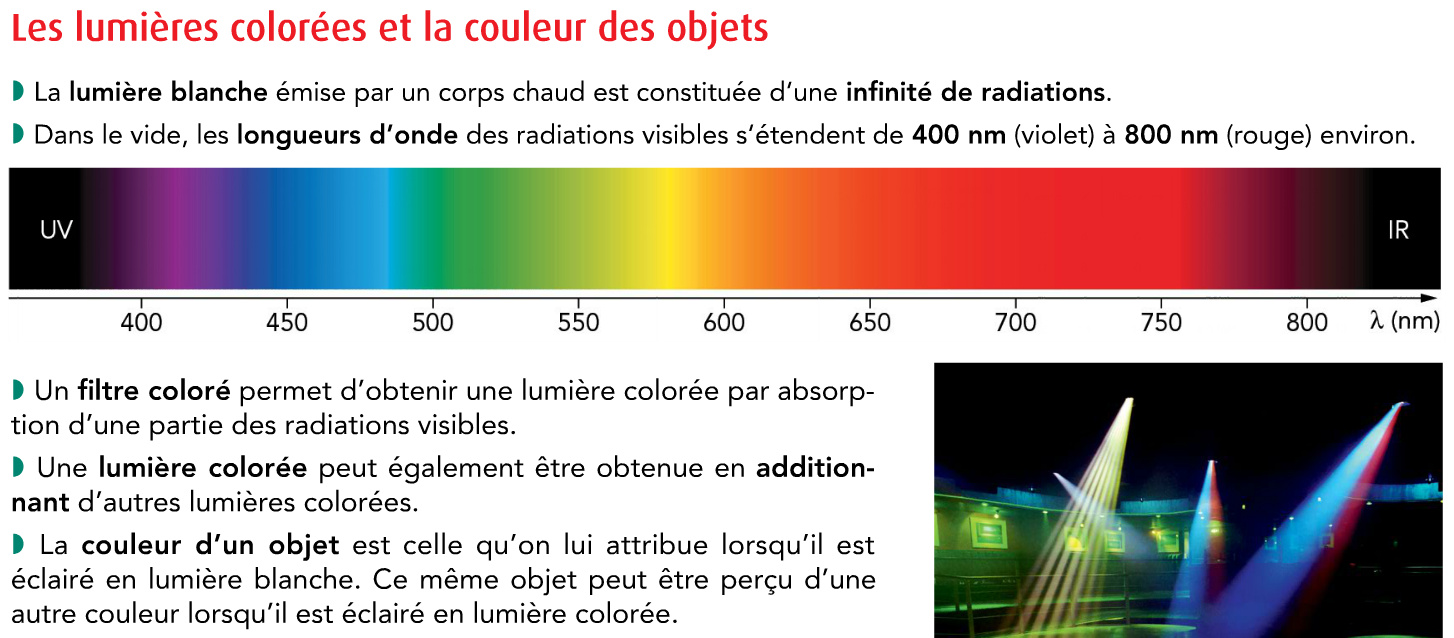 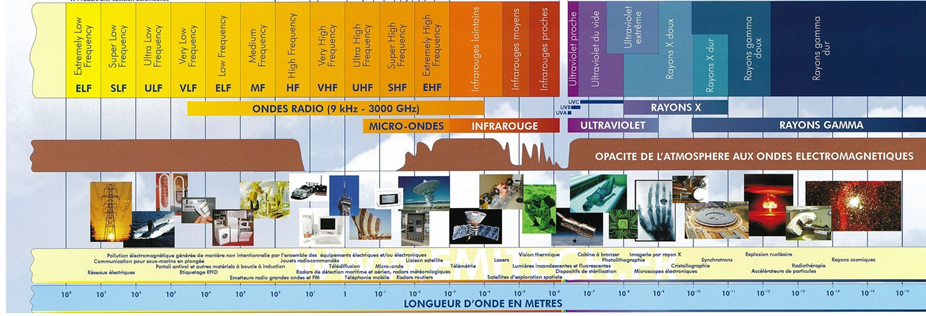 H: RX mous
G: UVB+C
I: RX durs
J: Gamma
A: VLF
E2: IR
D: THz
B: Radio
C: µondes
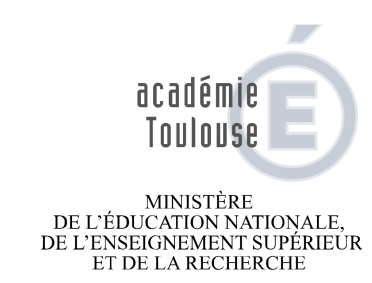 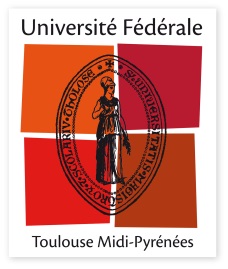 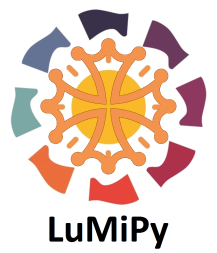 Illustration
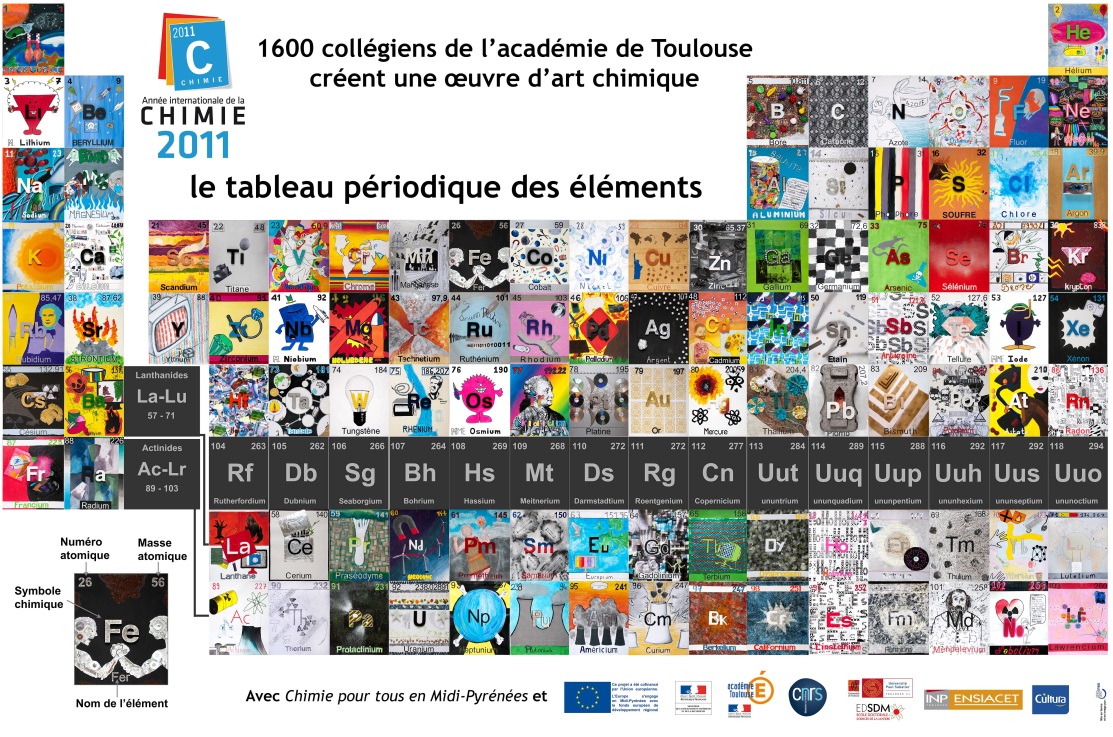 Entièrement libre: peinture dessin, collages, numérique, en relief…

Sur châssis fourni

Retour avant le 4 décembre
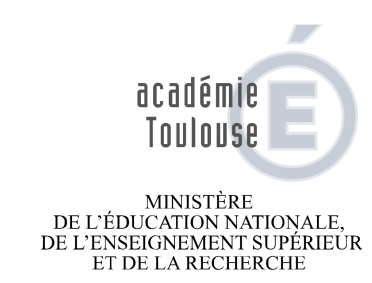 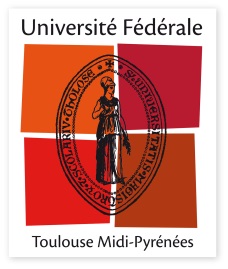 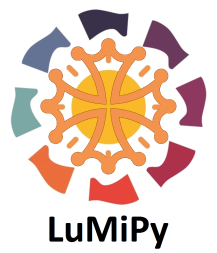 Colloque scientifique des élèves le 16 décembre
toute la journée, à Toulouse, amphithéâtre à définir

30 classes environ: 2-3 élèves et un accompagnateur par classe = 90-120 personnes
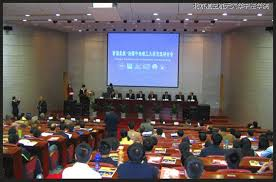 Exposé inaugural
Présentations orales de 7 minutes par classe (modèle vierge fourni) 
Assemblage de la frise
Exposé de clôture
Buffet
Infrarouges proches
2nde 12 du Lycée Tartempion – Mme Bonprof
Titre
Texte important
Texte moins important
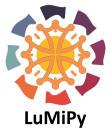 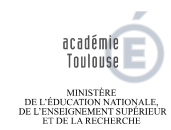 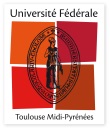 des couleurs dans le spectre - colloque scientifique des élèves - 16 décembre 2015 – Toulouse - France
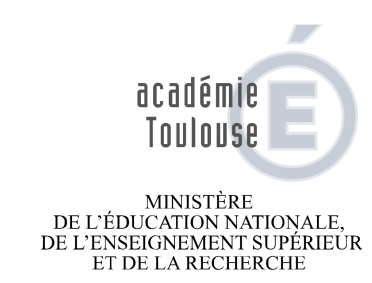 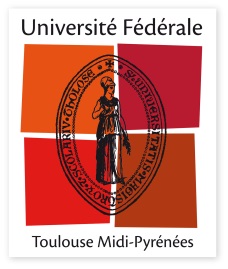 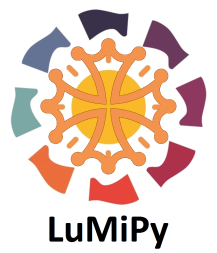 Actes du colloque scientifique des élèves
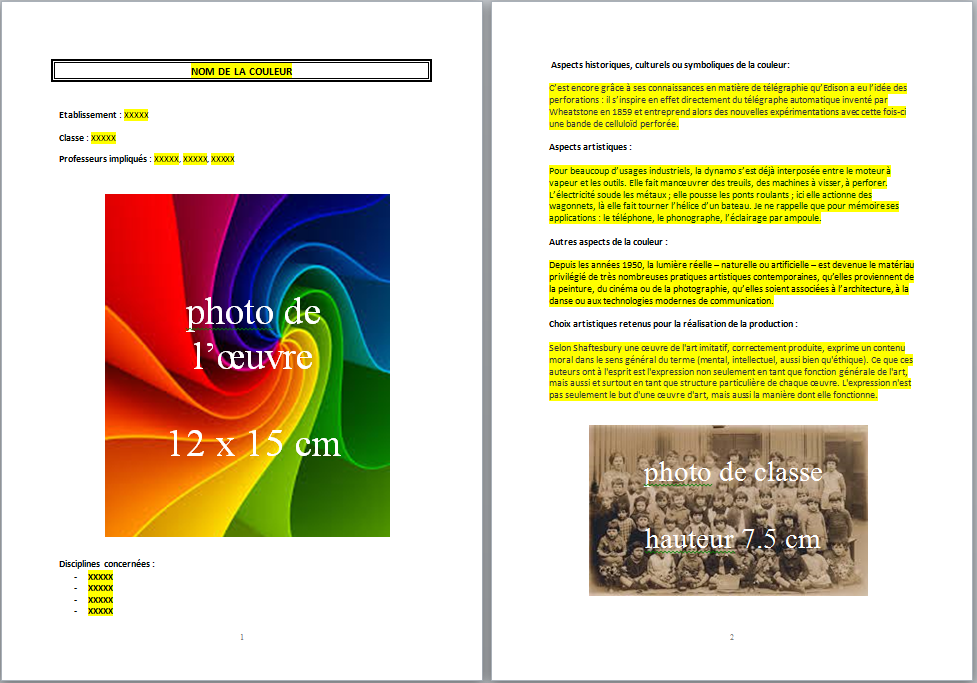 Modèle fourni: mise en page à respecter, liberté du contenu

Mis à disposition format numérique

Distribution dans les établissements participants
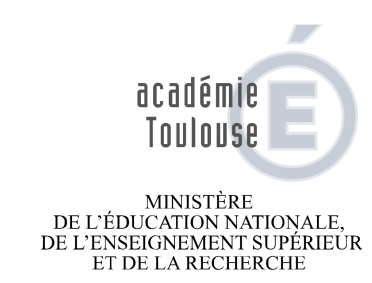 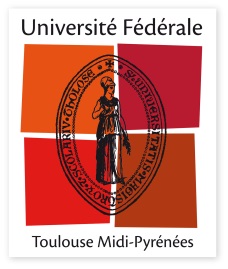 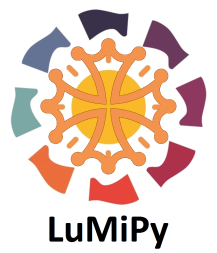 Scientifique référent
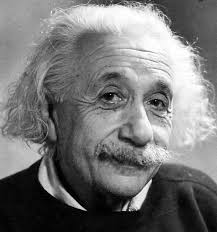 Chercheur/ EC / doctorant
Rôle
Visite
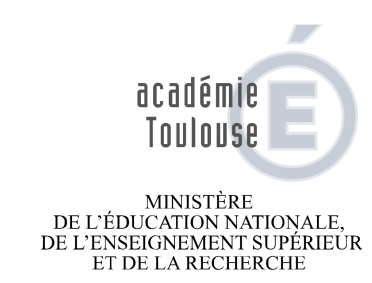 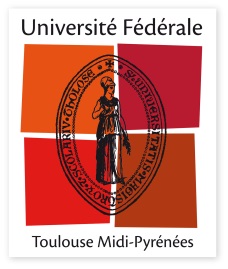 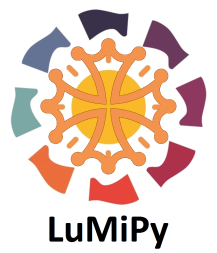 Communication
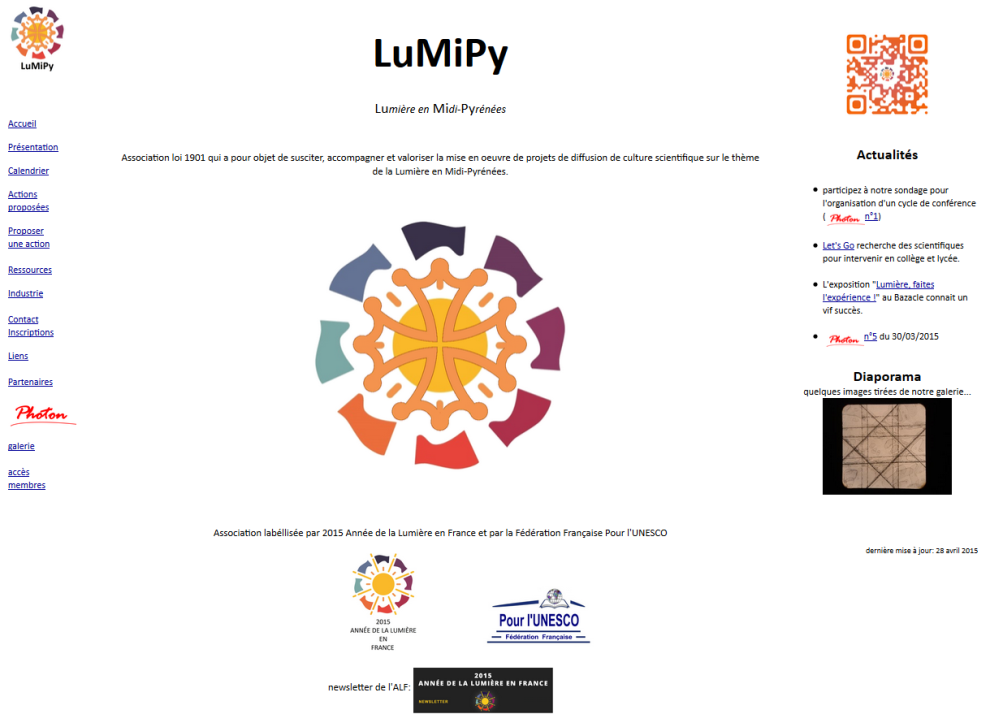 Sites, courriers  académiques
www.lumipy.fr
Autres actions: conférences…
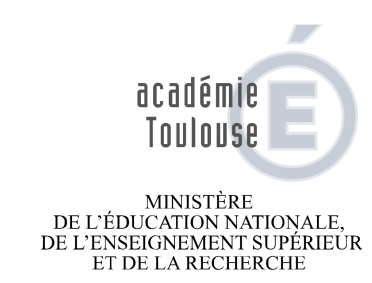 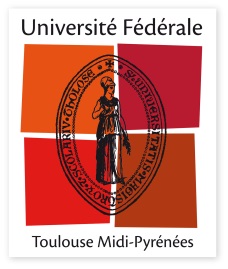 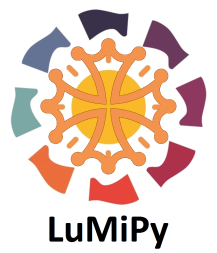 Merci de votre participation